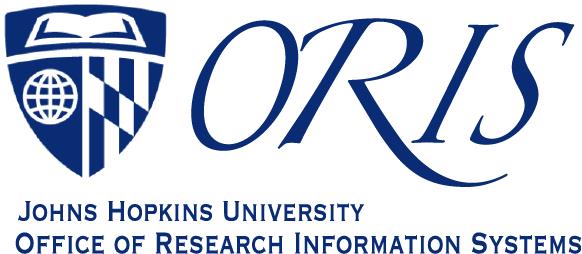 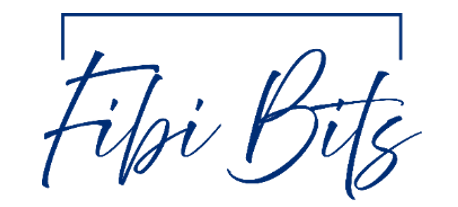 Welcome
This Week’s Hot Topics:
5/23/24
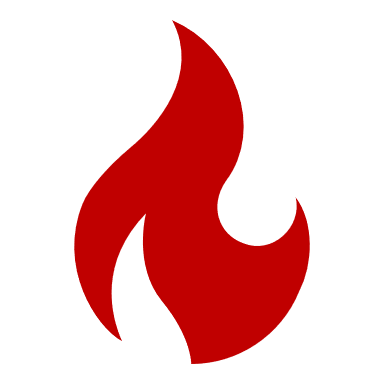 est Category and Types  
Change the Lead Unit
New Sponsor Issue fixed
Locking – Proposal, Certification, Service Request 
Sponsor and Internal Deadline Date Message showing incorrectly – Refresh your browser to clear